Ей было 1100 лет.
Она в 101 класс ходила.
В портфеле по 100 книг носила.
Всё это правда, а не бред.
Когда пыля десятком ног,
Она шагала по дороге,
За ней всегда бежал щенок
С одним хвостом, зато 100-ногий,
Она ловила каждый звук
Своими 10-ю ушами
И 10 загорелых рук
Портфель и поводок держали.
И 10 тёмно-синих глаз
Оглядывали мир привычно.
Но станет всё совсем обычным,
Когда поймёте наш рассказ.
А. Стариков «Странная девочка»
2-я с.с. была придумана математиками ещё в XVII – XIX вв.
Великий немецкий учёный Лейбниц считал:
«Вычисление с помощью двоек… является для науки основным и порождает новые открытия… При сведении чисел к простейшим началам, каковы 0 и 1, везде появляется чудесный порядок».
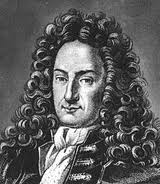 Позже 2-я с.с. была забыта, и только в 1936 – 1938 гг. американский инженер и математик Клод Шеннон нашёл замечательное применение 2-й с.с. при конструировании электронных схем.
Почему всё-таки 2-е кодирование?
Для двоичного кодирования нужно закодировать всего 2 состояния: 0 и 1. В технике как раз проще найти именно два устойчивых состояния: есть сигнал/нет сигнала; высокое напряжение/низкое напряжение; намагничено/ненамагничено; есть прожиг/нет прожига.
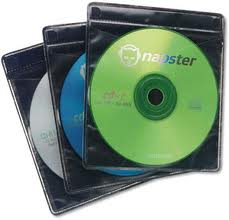 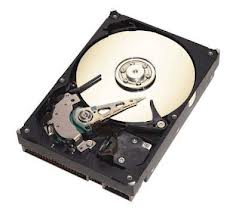 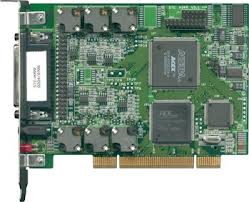 Правила выполнения арифметических действий достаточно просты:
?
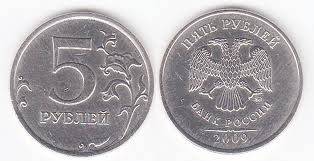 Неопределённость знаний (два возможных события)
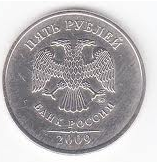 !
Неопределённость знаний уменьшилась в 2 раза
Измерение количества информации. Вероятностный подход.
1 бит – это количество информации, которое содержит сообщение, уменьшающее неопределённость наших знаний в 2 раза.
Выбор оптимальной стратегии в игре «Угадай число»

Интервал: от 1 до 16
1-й участник загадал число 3
? 2-й участник отгадывает число
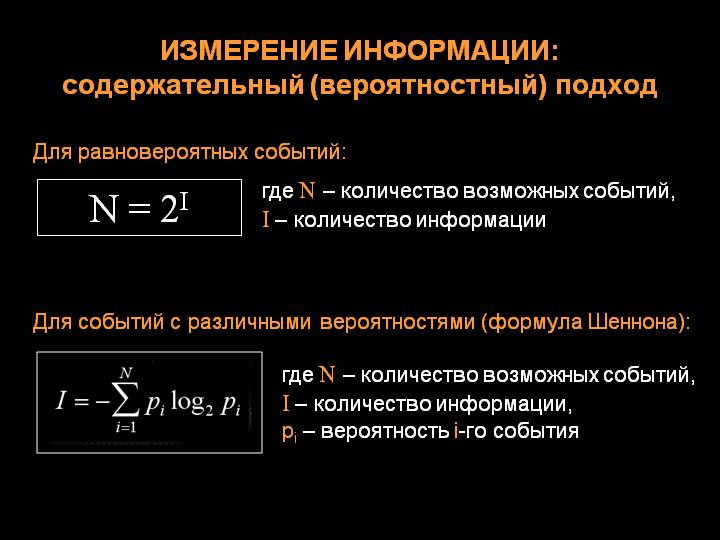 №1. (Задача про монетку)
Ответ: 1 бит.
№2. Выбор оптимальной стратегии в игре «Угадай число»
Ответ: 4 бита.
Решите следующие уравнения:

22 = 2х;  4 = 2х;  23 = 2х;  8 = 2х;   24 = 2х;  16 = 2х;
22 * 23 = 2х;  32 = 2х;  23 * 23 = 2х;   64 = 2х;
Решение задач
«Вы выходите на следующей остановке?» – спросили человека в автобусе. «Нет», - ответил он. Сколько бит информации содержит ответ?
Группа школьников пришла в бассейн, в котором 4 дорожки для плавания. Тренер сообщил, что группа будет плавать на дорожке №3. Сколько информации получили школьники из этого сообщения?
В корзине лежат 8 шаров. Все шары разного цвета. Сколько информации несёт сообщение о том, что из корзины достали красный шар?
Решение задач:
Была получена телеграмма: «Встречайте, вагон 7». Известно, что в составе поезда 16 вагонов. Какое количество информации было получено?
В школьной библиотеке 16 стеллажей с книгами. На каждом стеллаже 8 полок. Библиотекарь сообщил Пете, что нужная ему книга находится на 5-м стеллаже на 3-й сверху полке. Какое количество информации библиотекарь передал Пете?
При угадывании целого числа в диапазоне от 1 до N было получено 7 битов информации. Чему равно N?
Решение задач:
При угадывании целого числа в некотором диапазоне было получено 6 битов информации. Сколько чисел содержит этот диапазон?
Сообщение о том, что ваш друг живёт на 10 этаже , несёт 4 бита информации. Сколько этажей в доме?
Сообщение о том, что Петя живёт во втором подъезде, несёт 3 бита информации. Сколько подъездов в доме?
Единицы измерения количества информации:
1 байт = 8 бит = 23 бит
1 Кбайт (Килобайт) = 1024 байт =
= 210 байт = 213 бит
1 Мбайт (Мегабайт) = 1024 Кбайт =
= 210 Кбайт = 220 байт = 223 бит
1 Гбайт (Гигабайт) = 1024 Мбайт = 
= 210 Мбайт = 220 Кбайт = 230 байт =
 = 233 бит


С помощью калькулятора перевести единицы измерения (расписать на что делите или умножаете!):
5 Кбайт = ___ байт = ___ бит;
___ Кбайт = ___ байт = 12288 бит;
___ Кбайт = ___ байт = 213 бит;
___ Гбайт = 1536 Мбайт = ___ Кбайт;
512 Кбайт = 2 ___ байт = 2 ___ бит;